Визуелна култура манастира на Балкану у 19. веку
Н. Макуљевић
Православни манастири на Балкану представљали су важна културна и духовна средишта током османске владавине.
Најзначајнија духовна област на Балкану била је Света Гора. На њој се одвијао интензивни културни живот, па су се тамо, између осталог, обављали грађевински радови, сликале бројне иконе и осликавале цркве.
Манастири на Светој Гори
Икона светогорских манастира и светих Свете Горе, 1859.
Значајни радови одвијали су се у манастиру Хиландару током 1803-1804. Сликари Венијамин и Захарије из Галатисте осликали су спољашњу припрату, рестаурирали и делимично изменили старије зидно сликарство хиландарског католикона. Ови зографи сликали су и у хиландарској цркви Светог Василија на мору.
Сликарство спољашње припрате хиландарског католикона карактерише развијени програм српских и словенских светитеља. Ту је, између осталог, насликан и неканонизован Свети Милош Обилић.
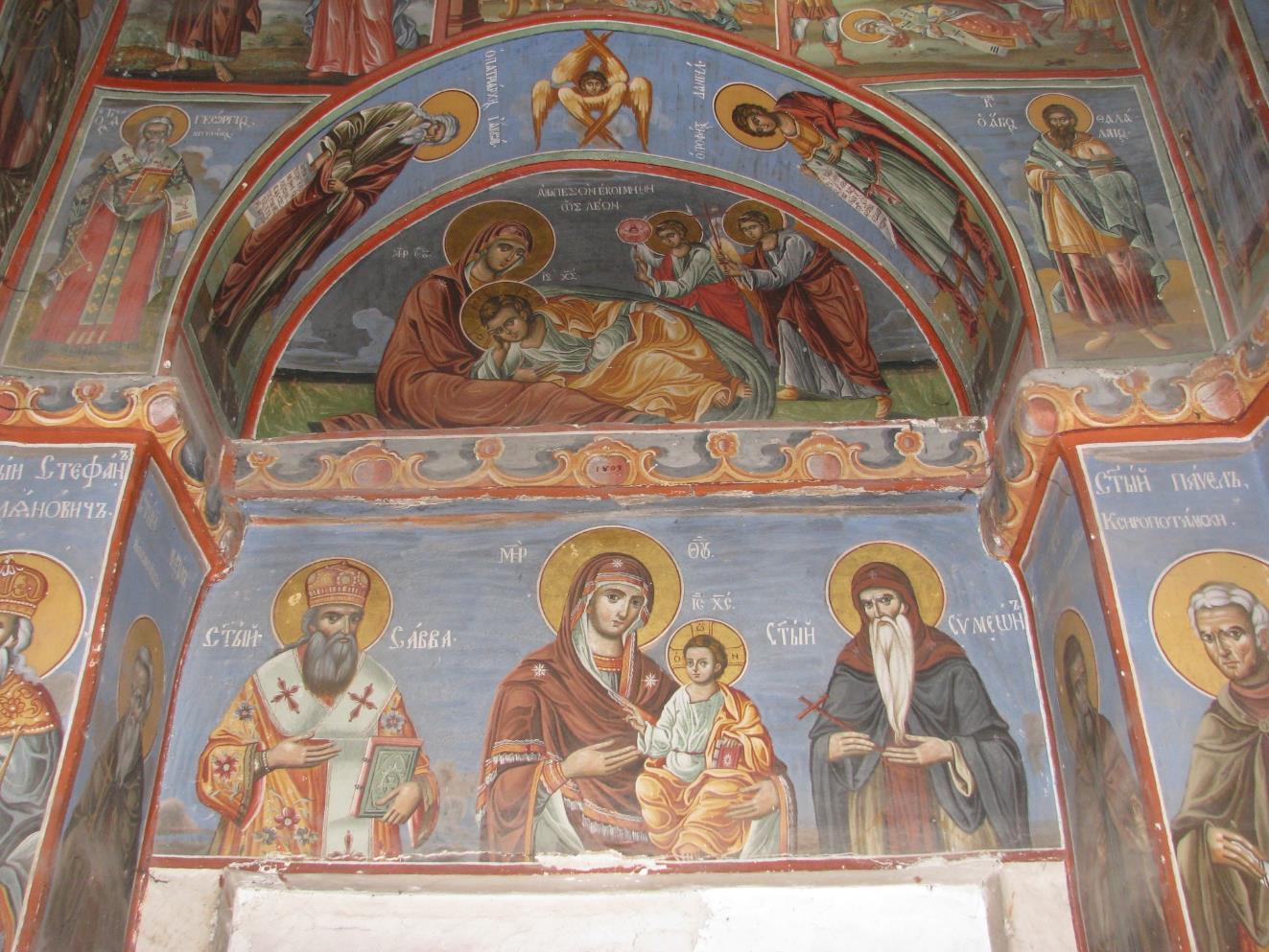 Спољ. припрата католикона Хиландара
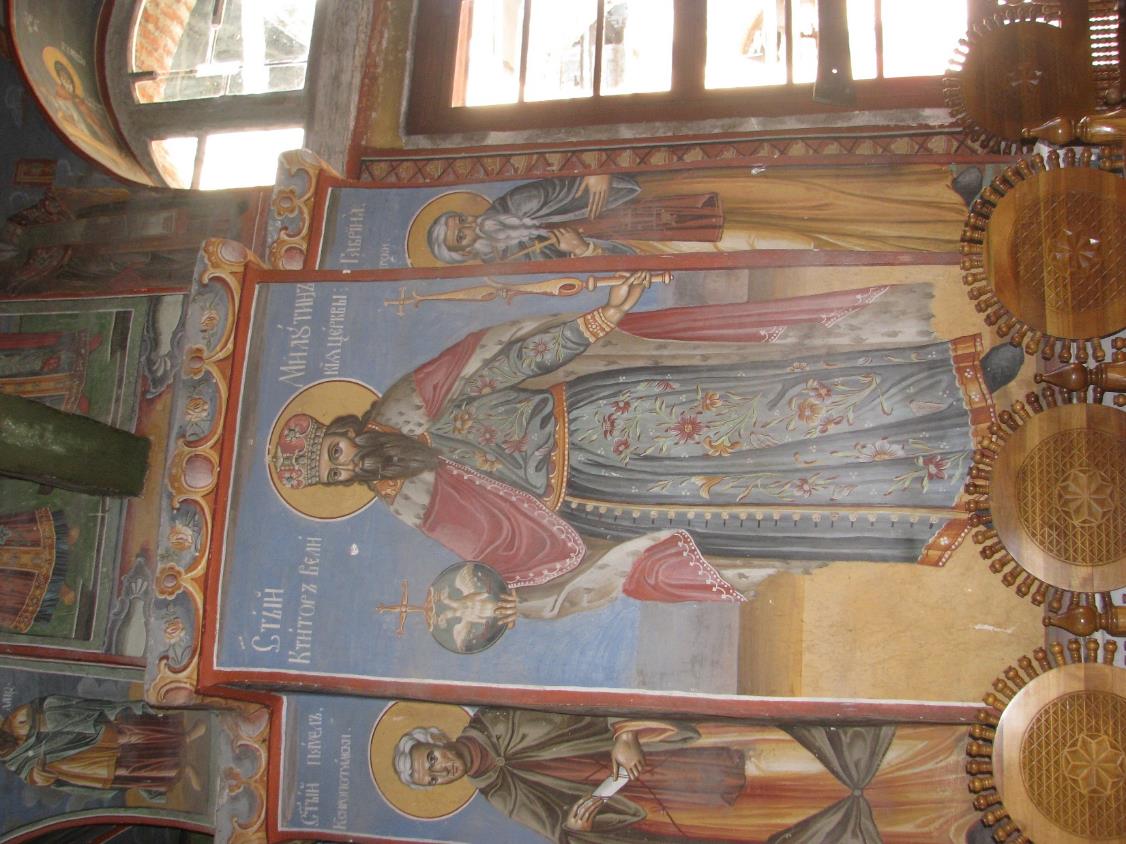 Св. Краљ Милутин,
манастир Хиландар
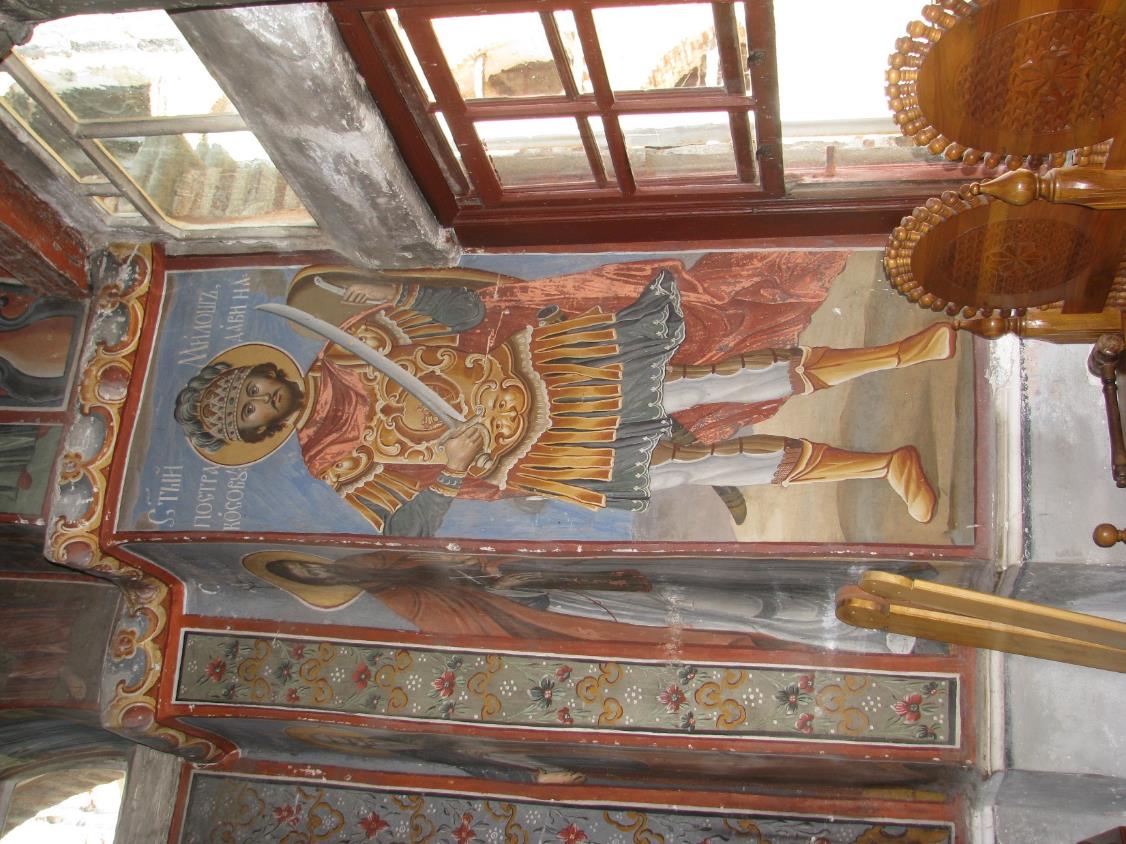 Св. Милош Обилић,
манастир Хиландар
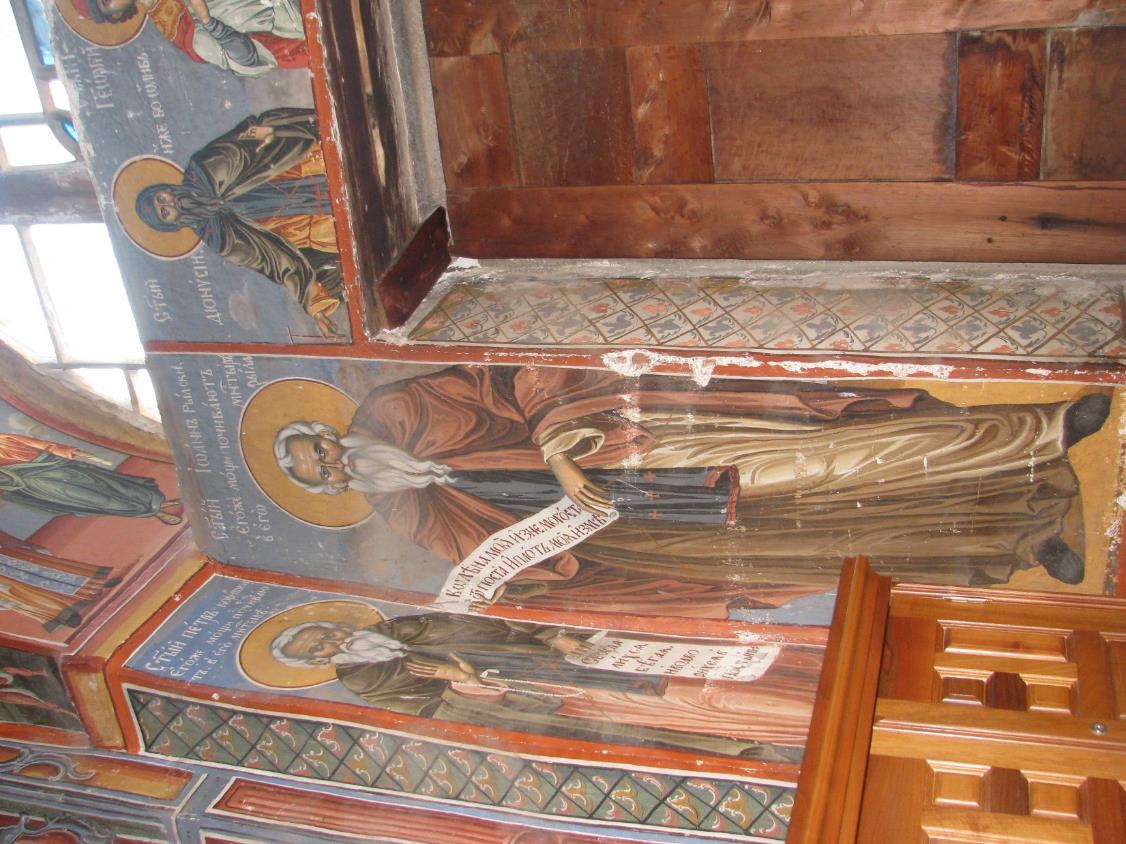 Св. Јован Рилски,
манастир Хиландар
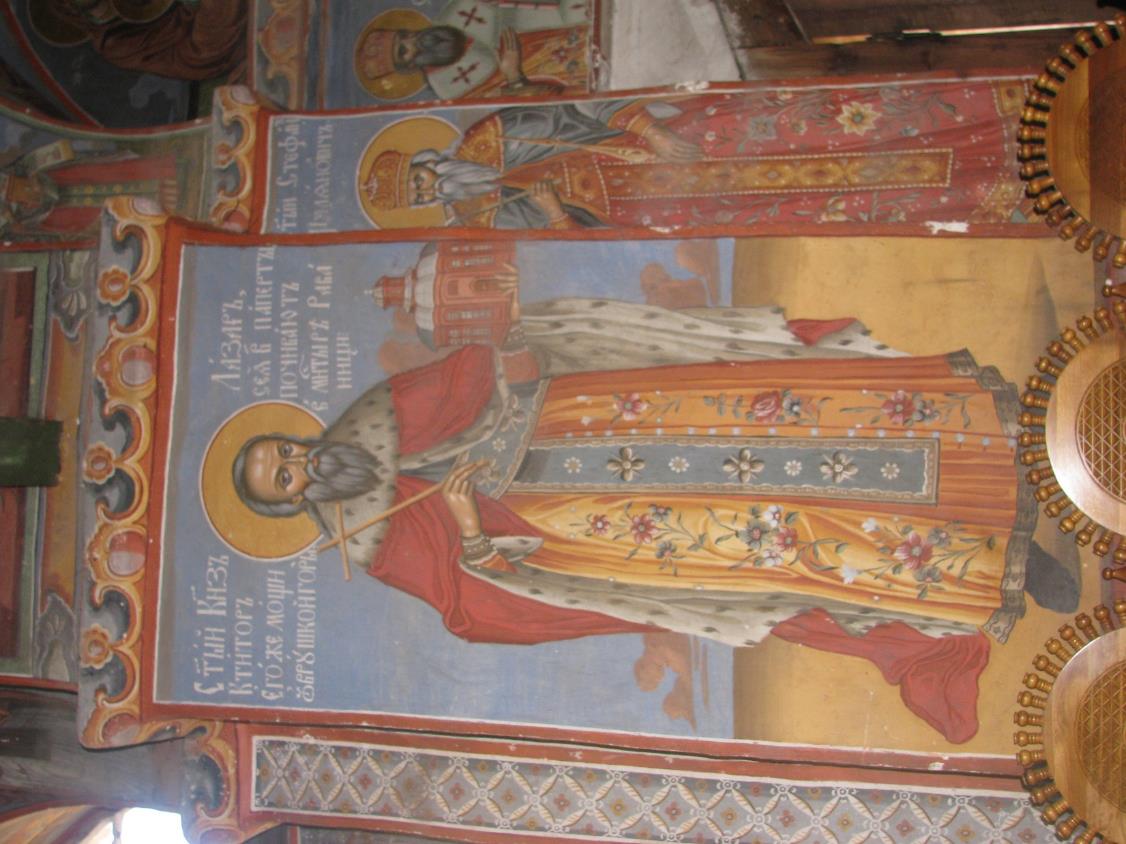 Св. кнез Лазар,
манастир Хиландар
Током 19. века чудотворна икона Богородице Тројеручице добила је данашњи изглед. Икона је добила златну ризу захваљујући даровима руских верника прикупљених током 1859.
Трон Богородице Тројеручице
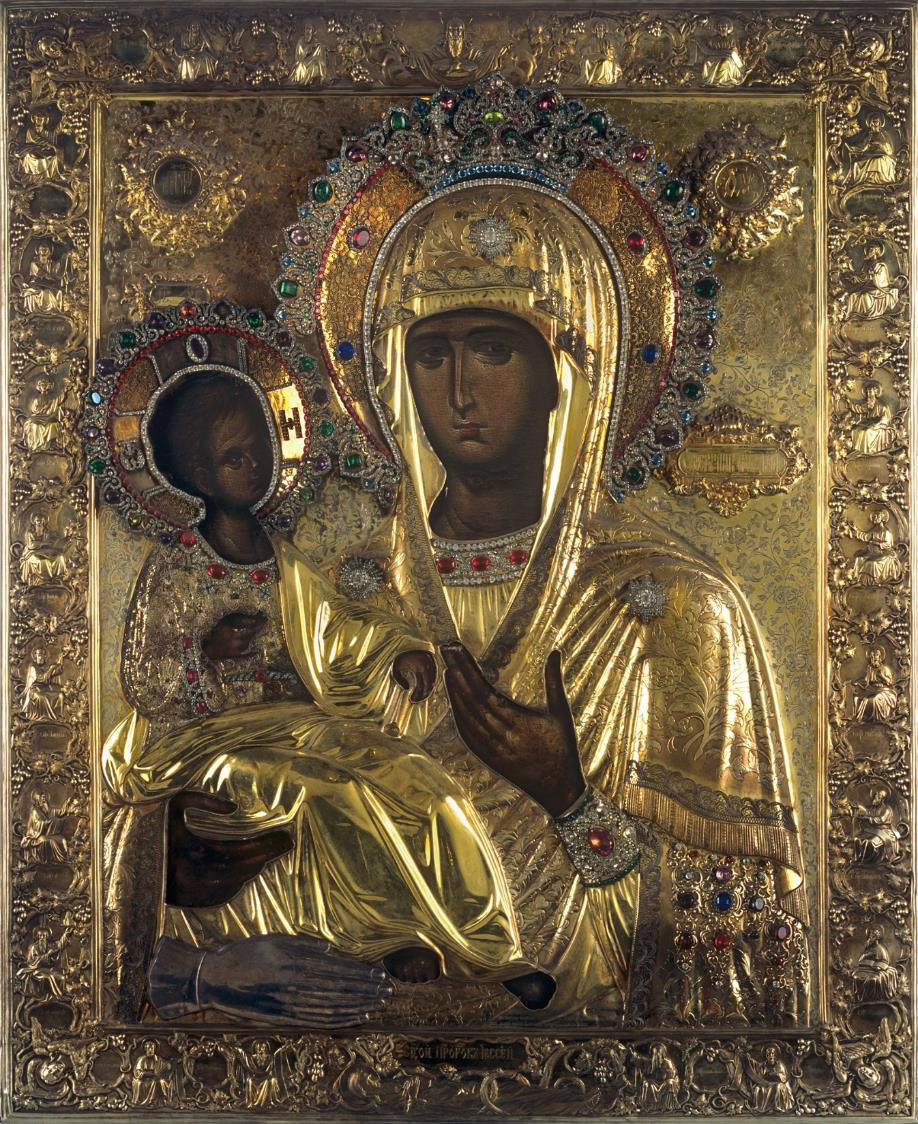 Чудотворна икона Богородице Тројеручице
Током 18. и 19. века на Светој Гори су се штампале графичке иконе. На њима су приказивани светогорски манастири, поштовани светитељи и празници. Аутори графика били су светогорски монаси. Велики број штампаних икона има двојезичне (грчко-словенске) или чак и тројезичне (грчко-словенске-влашке) натписе, што јасно говори о заједничкој визуелној култури и јединственом верском идентитету православних на Балкану.
Штампана икона Свете Горе, 1866.
Монах Арсеније, Свети Сава и Свети Симеон са иконом Богородице Тројеручице и манастиром Хиландаром, 1818.
Ево човека, 1860.
Свети Јован Претеча
Свети Свештеномученик Елевтерије, 1811.
Свети Никола, 1858.
Културни и духовни живот развијао се и у другим манастирима. Нове манастирске цркве подигнуте су у манастирима Светог Јована Рилског, Светог Јоакима Осоговског и Светог Прохора Пчињског.
Манастир Рила
Манастир Рила
Свети Јоаким Осоговски
Иконостаси и зидно сликарство манастира Риле представљају најобимнију сликану целину на подручју Балкана у 19. веку. У њиховој реализацији учестововало је више самоковских зографа
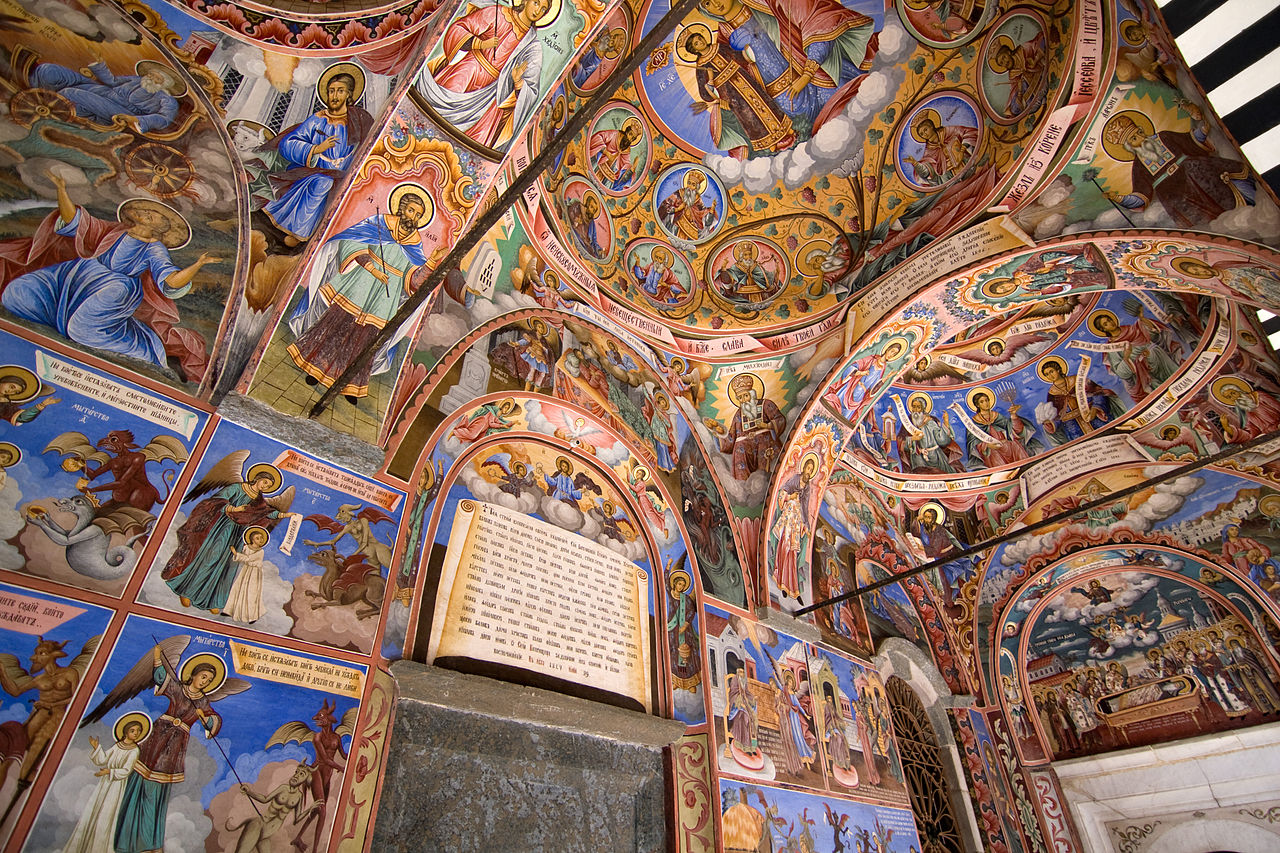 Зидно сликарство манастира Риле
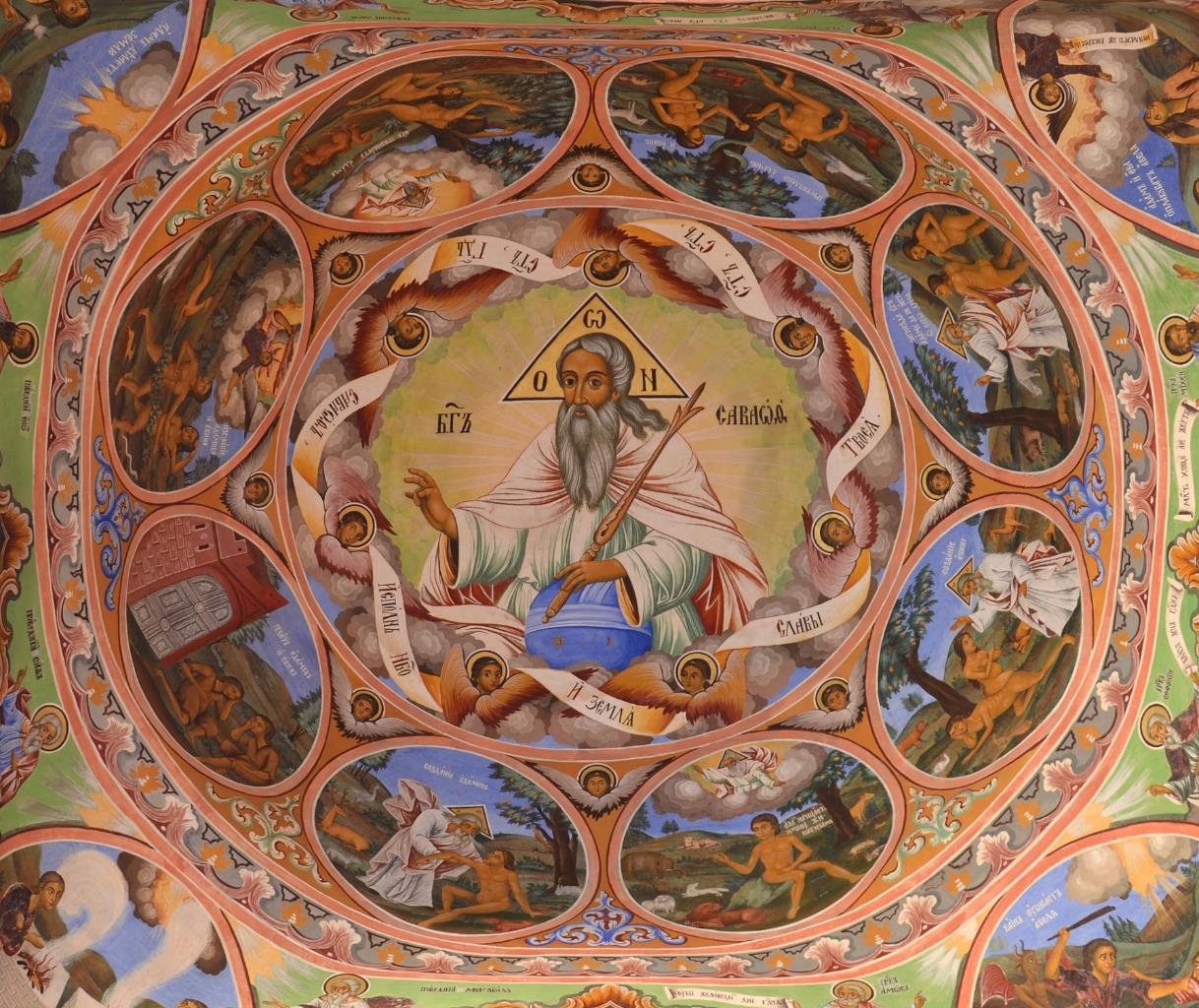 Зидно сликарство манастира Риле
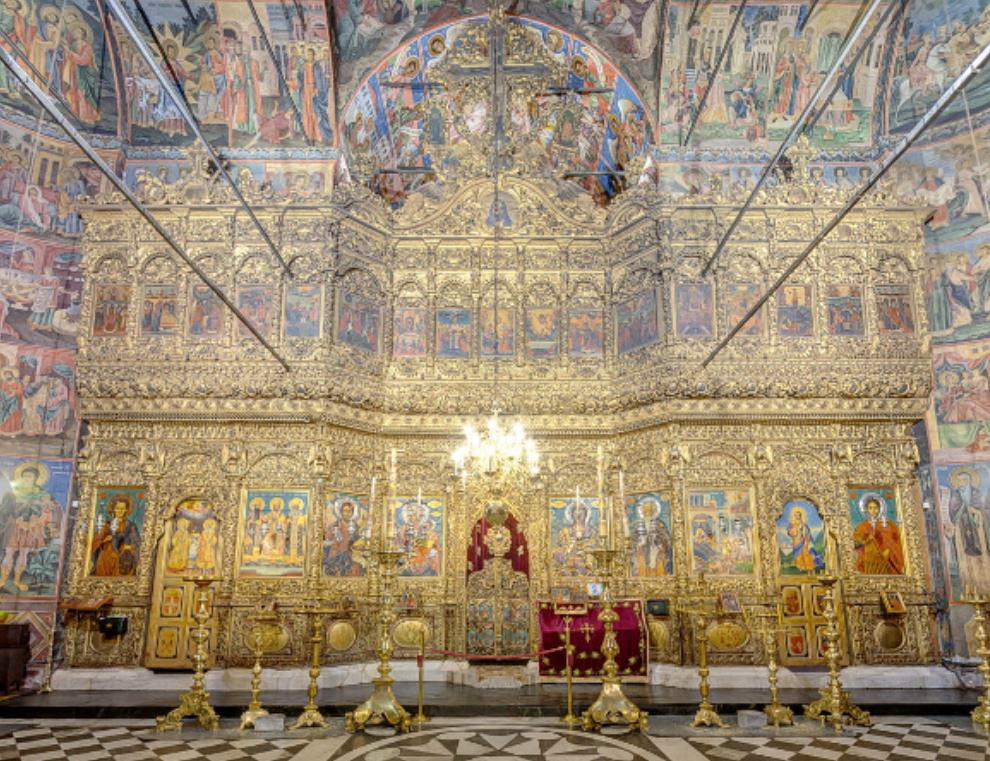 Иконостас католикона манастира Риле
Почетком 19. века важне активности одвијале су се и у манастиру Дечани, захваљујући Хаџи Данилу и Хаџи Захарији. Сликар Алексије Лазовић насликао је иконостасе у параклисима Светог Николе и Светог Димитрија, парусију манастира Дечана и Акатист Светог Стефана Дечанског. У првој половини 19. века израђени су и нови кивоти за мошти Светог Стефана Дечанског и Свете Јелене.
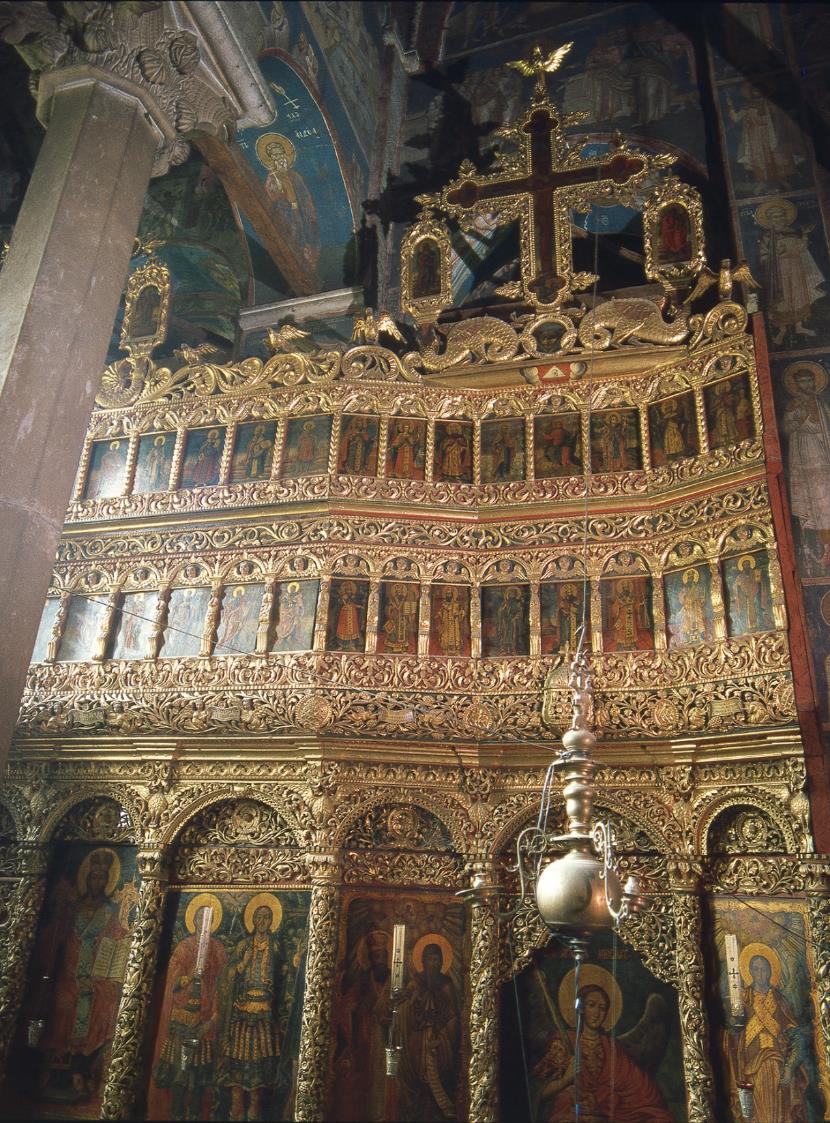 Иконостас параклиса Светог Димитрија,
манастир Дечани,
Алексије Лазовић
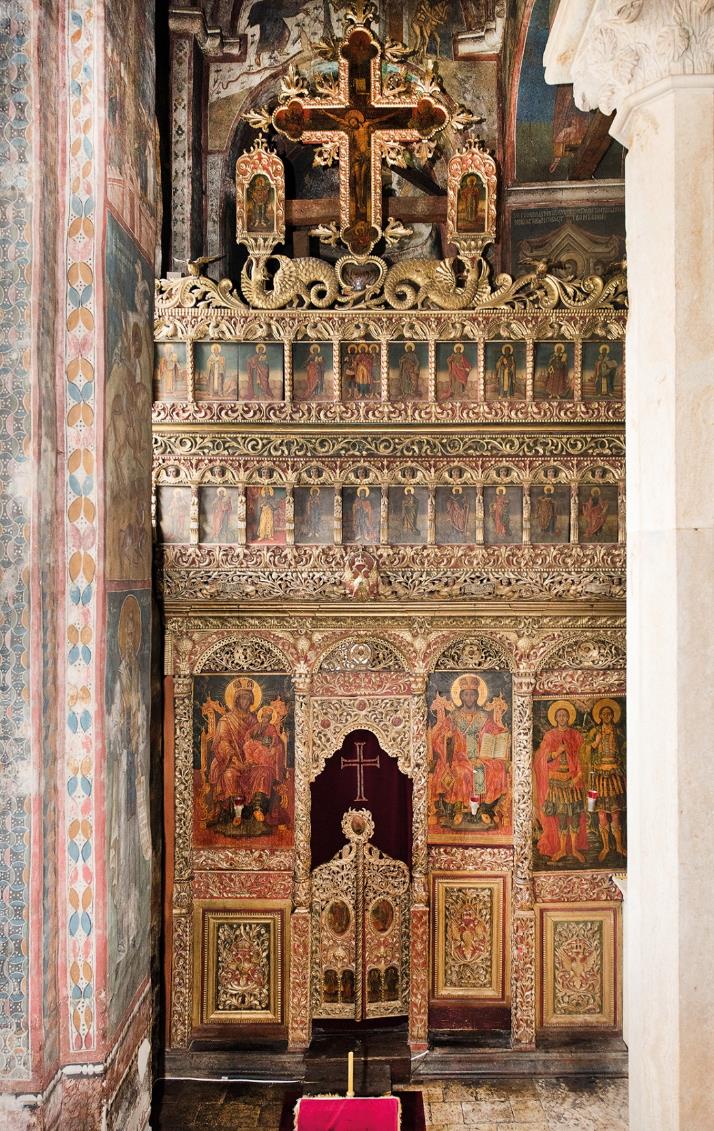 Иконостас параклиса Светог Димитрија,
манастир Дечани,
Алексије Лазовић
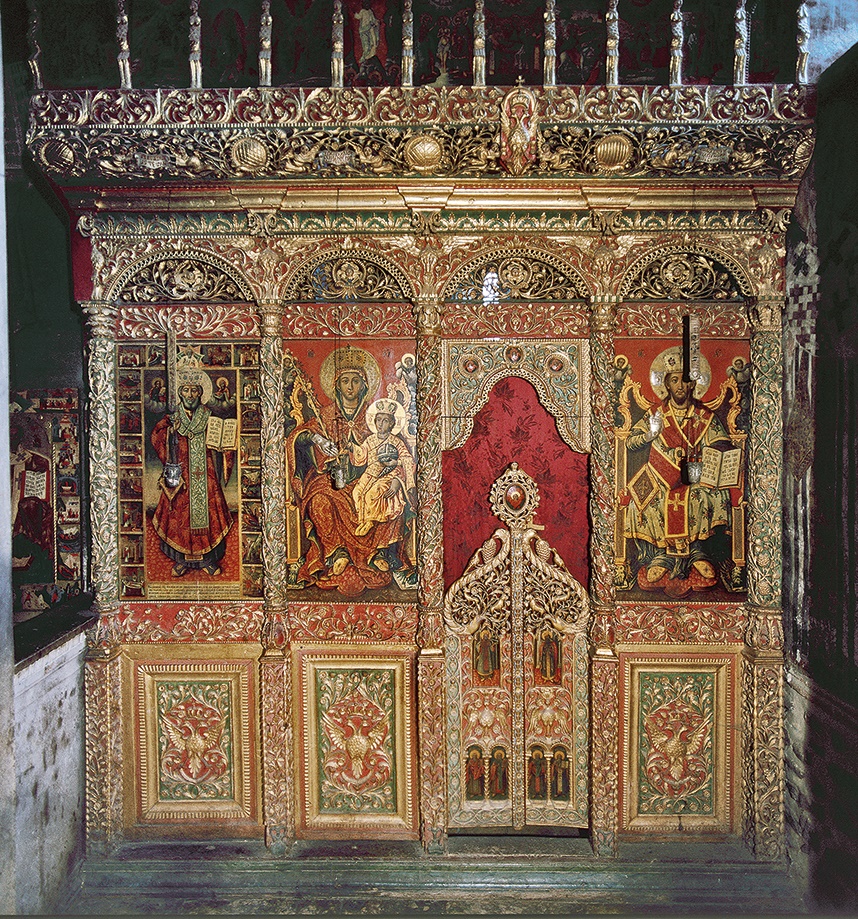 Иконостас параклиса Светог Николе,
манастир Дечани,
Алексије Лазовић
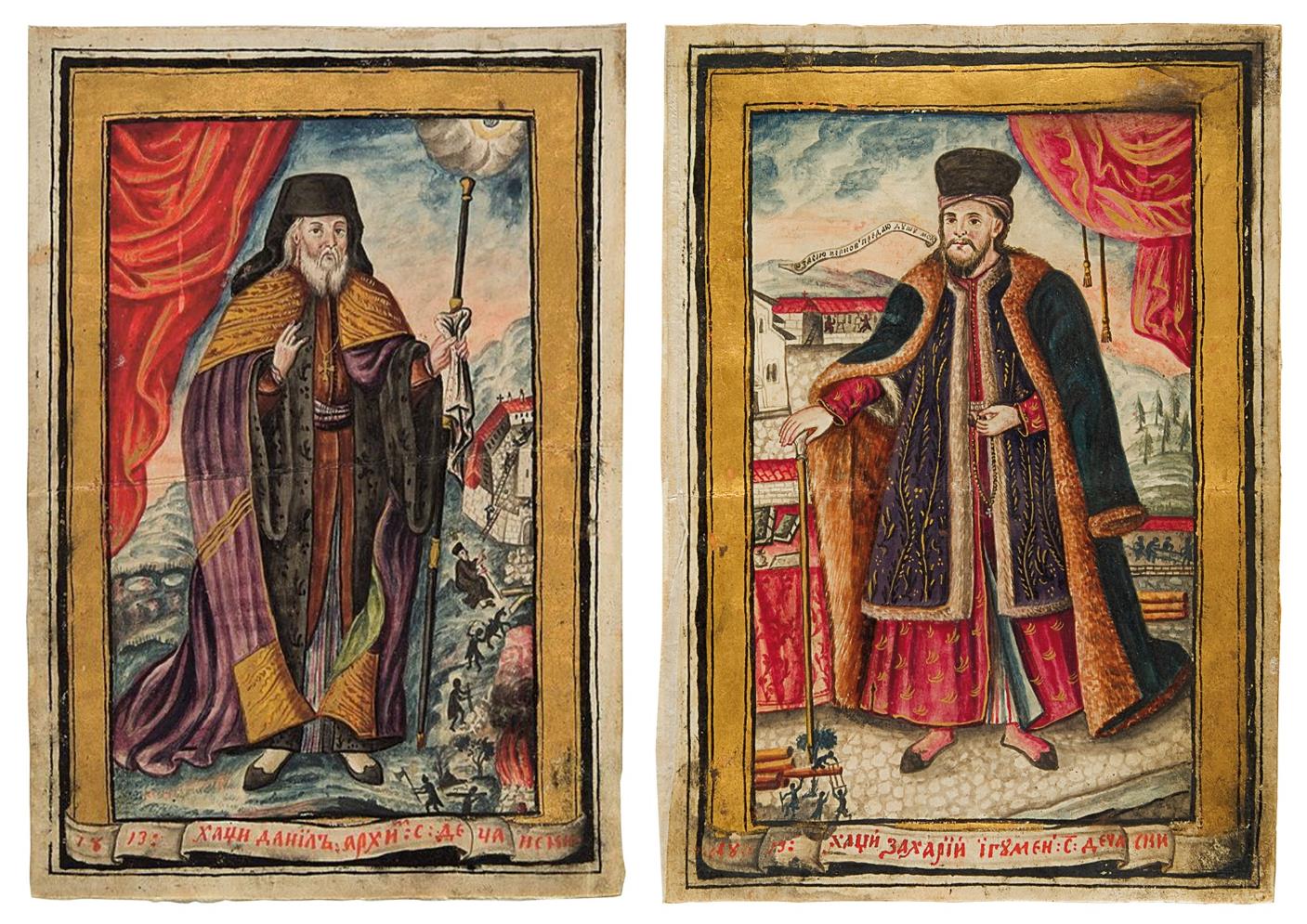 Хаџи Данило и Хаџи Захарије, 
Акатист Светом Стефану Дечанском, Алексије Лазовић, 1813.
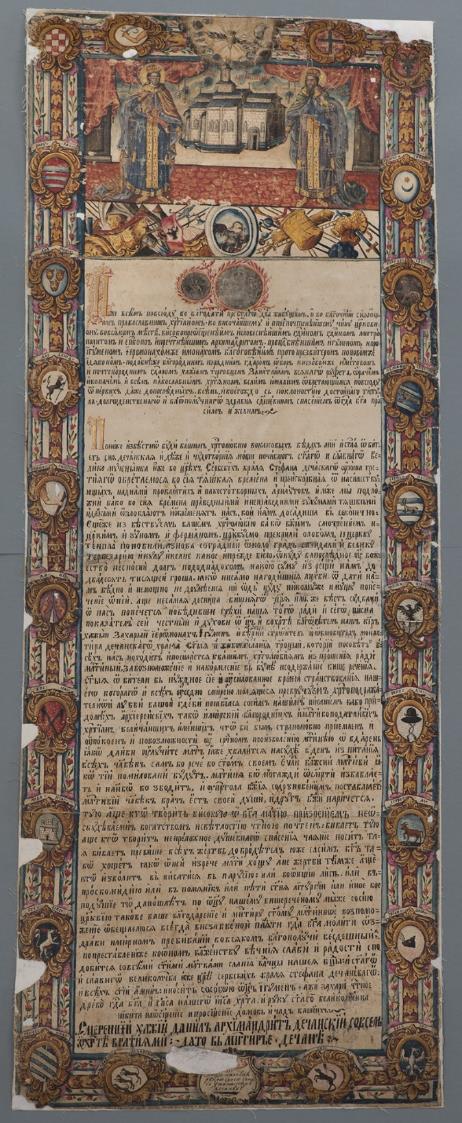 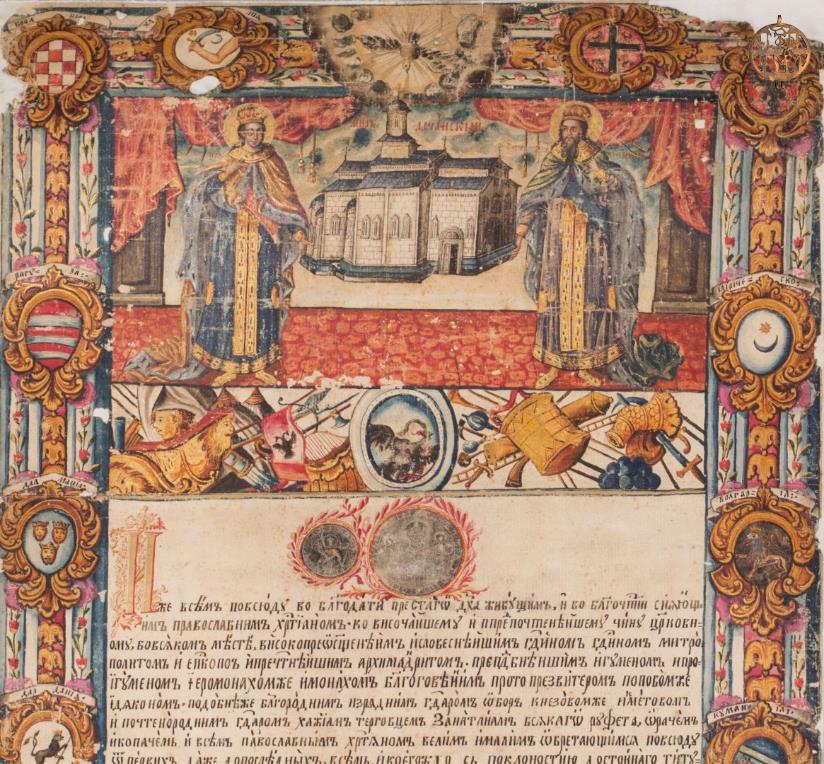 Парусија манастира Дечана,
Алексије Лазовић, 1817-1819.
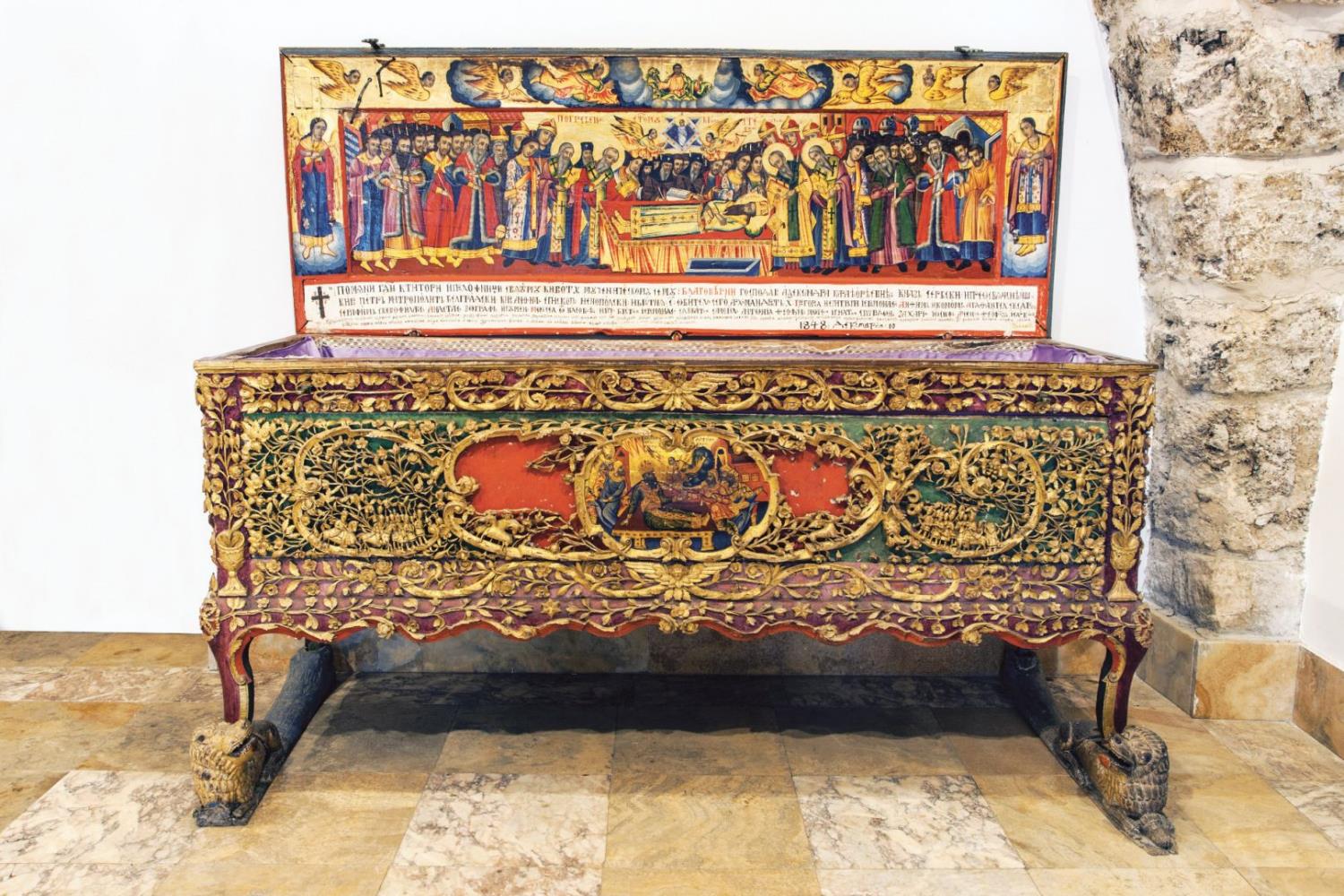 Кивот за мошти Светог Стефана Дечанског, 1836-1848, манастир Дечани
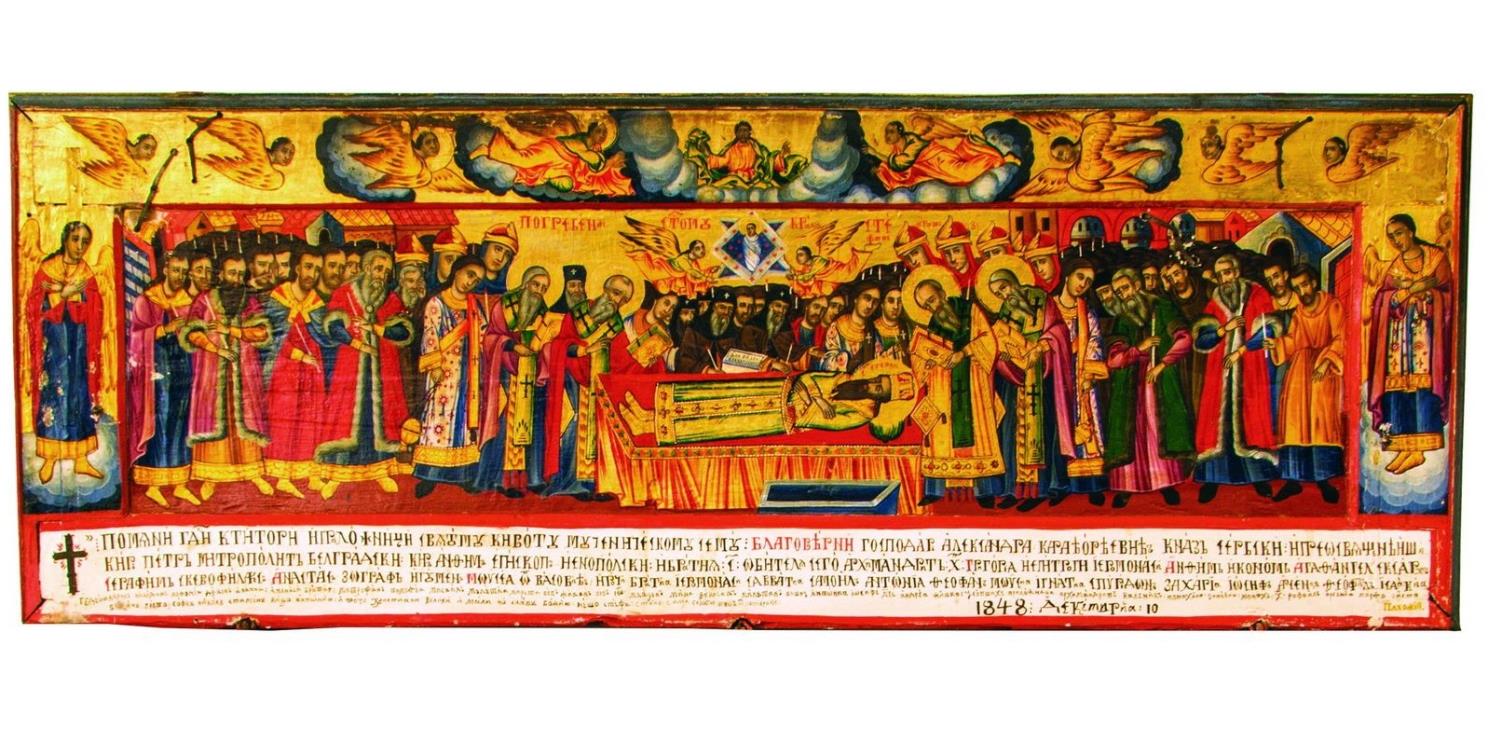 Опело Стефана Дечанског, зограф Анастас Константиновић,
кивот за мошти Светог Стефана Дечанског, 1848.
Велике активности одвијале су се током 19. века и у манастиру Пећке патријаршије. Тада је израђен трон за чудотворну икону Богородице Пећке. 
Копију ове чудотворне иконе насликао је Алексије Лазовић
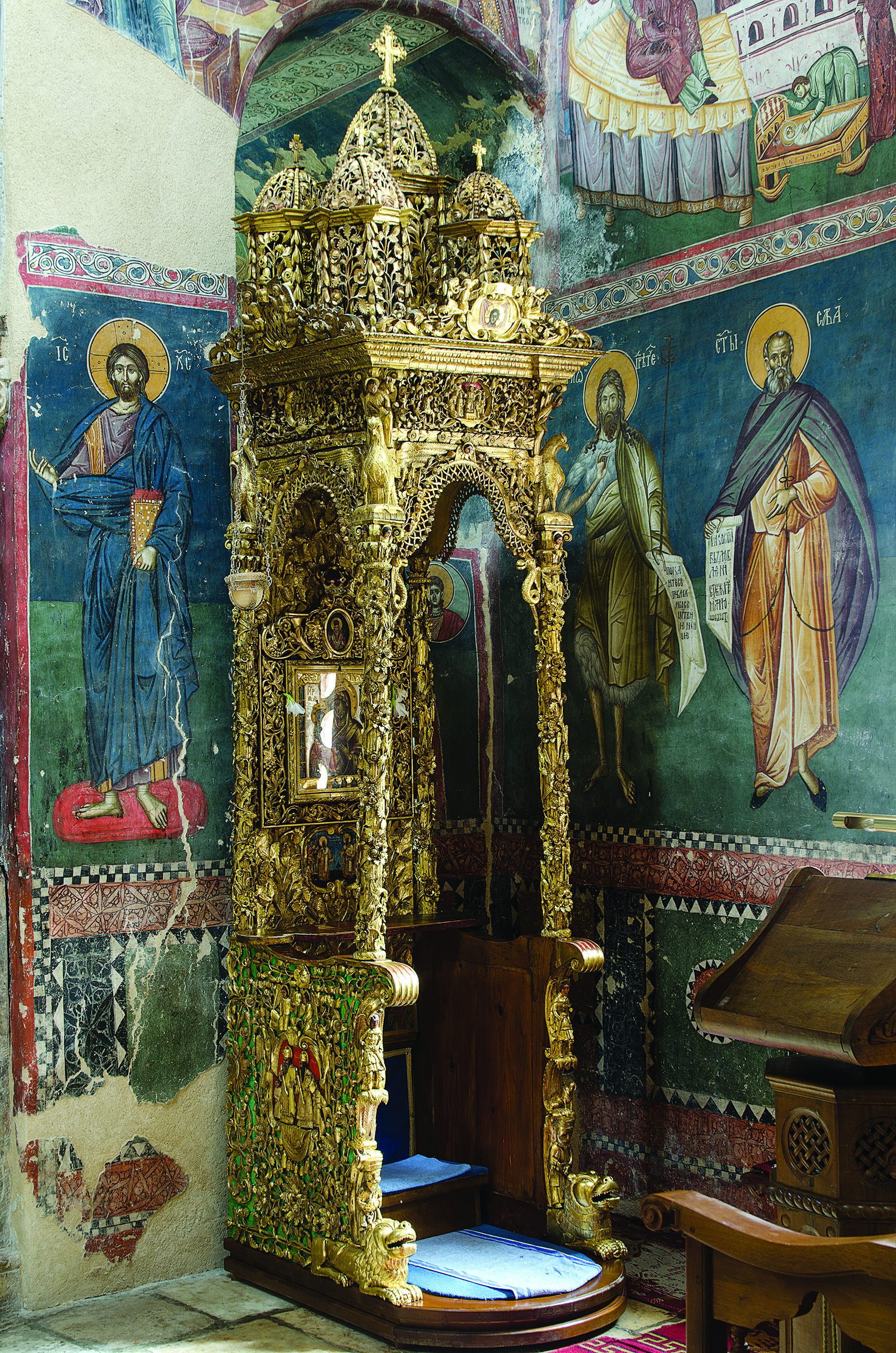 Трон иконе Богородице Пећке, 1863,
Пећка патријаршија
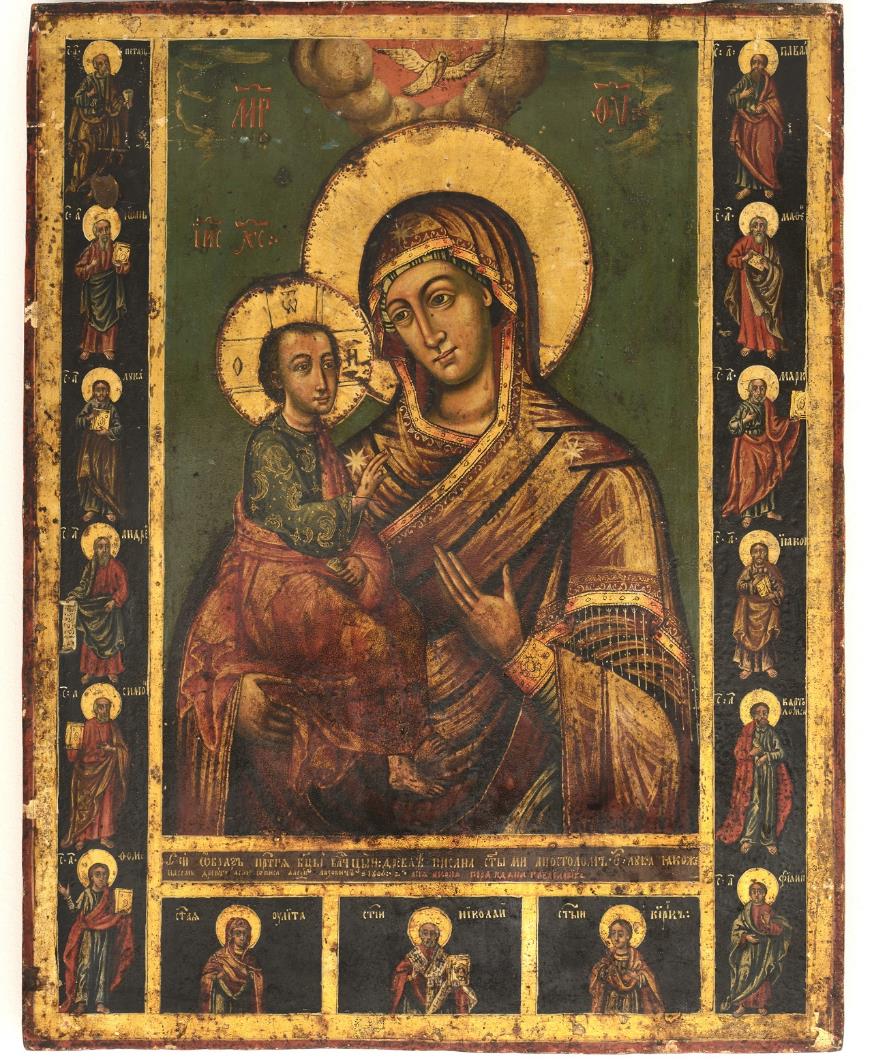 Икона Богородице са Христом,
Пећка патријаршија,
Алексије Лазовић, 1806.